সবাইকে স্বা গ ত ম
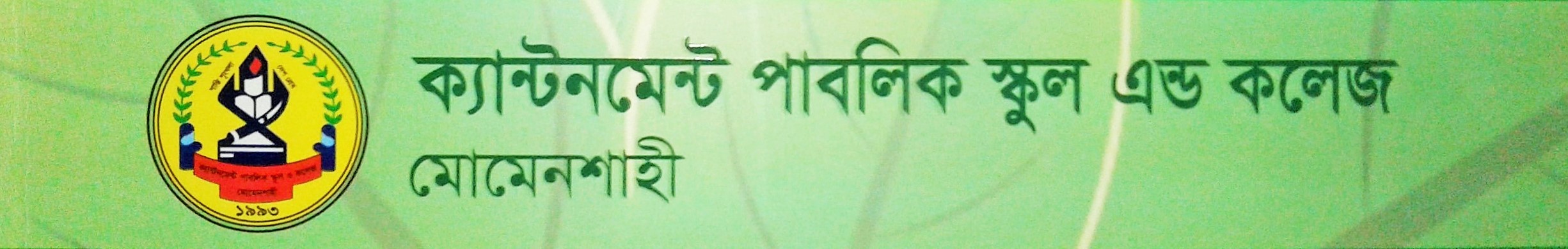 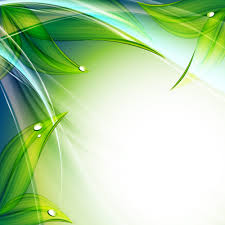 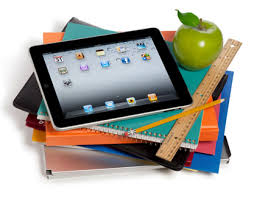 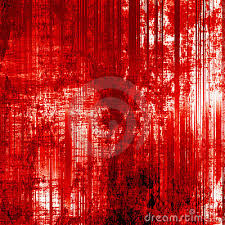 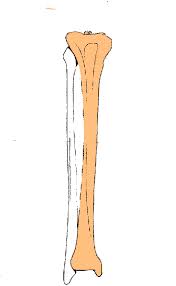 ২/১
আজকের       
   পাঠ
রক্তে আমার অনাদি অস্থি
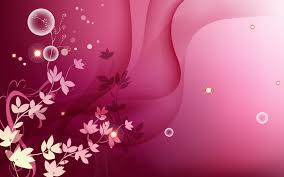 শিখন ফল
আবহমান বাঙালি জাতি সত্তা আমাদের অস্তিত্বের উর্বর  
    উৎস-এ সম্পর্কে ধারণা পাবে
প্রান্তিক জনগণের শিল্পীর পরিচয় জানতে পারবে
বিদেশি শাসক-শোসকদের আগ্রাসন ও হত্যাযজ্ঞের 
    বিরুদ্ধে নিন্দা, প্রতিবাদ ও প্রতিরোধে উদ্বুদ্ধ হতে পারবে
কবির মতো নিজের অস্তিত্বের সাথে বাঙালি জাতিসত্তার 
    শাণিত ও অস্থি ধারণ করতে উদ্বুদ্ধ হবে
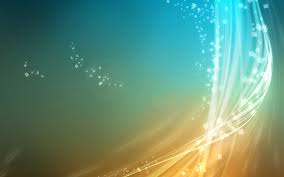 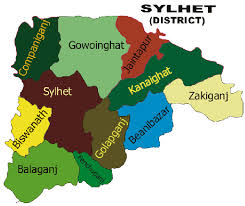 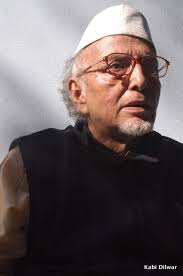 জন্মঃ
 ১ জানুয়ারি, ১৯৩৭
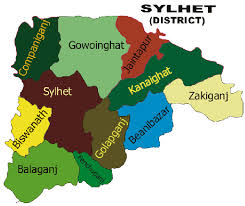 পেশাঃ
 শিক্ষকতা, সাংবাদিকতা,
ছড়াকার
মৃত্যুঃ
১০ অক্টোবর,২০১৩
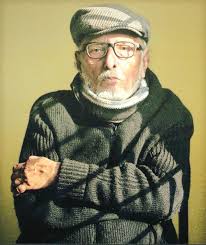 দিলওয়ার
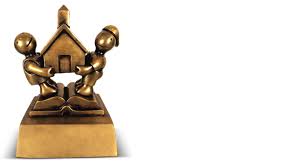 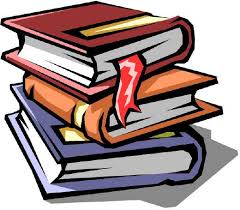 সাহিত্য সাধনাঃ
জিজ্ঞাসা,ঐকতান,উদ্ভিন্ন উল্লাস,বাংলাদেশ জন্ম না নিলে
পুরস্কারঃ
বাংলা একাডেমি,
একুশে পদক
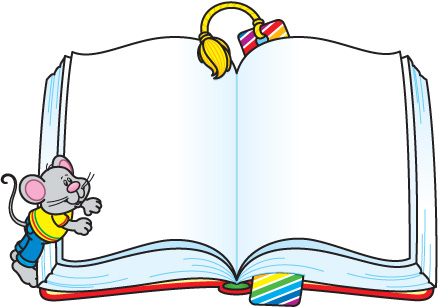 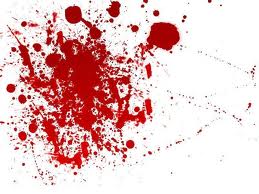 সরব পাঠ
মার অনারক্তে আদি অস্থি
                      দিলওয়ার
আদর্শ পাঠ
পদ্মা তোমার যৌবন চাই
যমুনা তোমার প্রেম
সুরমা তোমার কাজল বুকের
পলিতে গলিত হেম।
পদ্মা যমুনা সুরমা মেঘনা
গঙ্গা কর্ণফুলী,
তোমাদের বুকে আমি নিরবধি
গণমানবের তুলি!
কত বিচিত্র জীবনের রং
চারদিকে করে খেলা,
মুগ্ধ মরণ বাঁকে বাঁকে ঘুরে
কাটায় মারণ বেলা!
রেখেছি আমার প্রাণ স্বপ্নকে
বঙ্গোপসাগরেই,
ভয়াল ঘূর্ণি সে আমার ক্রোধ
উপমা যে তার নেই!
এই ক্রোধ জ্বলে আমার স্বজন
গণমানবের বুকে-
যখন বোঝাই প্রাণের জাহাজ
নরদানবের মুখে!
পদ্মা সুরমা মেঘনা যমুনা...
অশেষ নদী ও ঢেউ
রক্তে আমার অনাদি অস্থি
বিদেশে জানেনা কেউ!
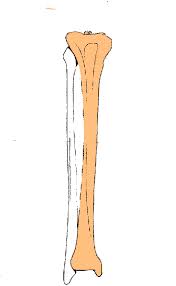 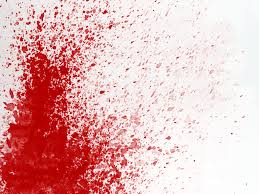 রক্তে আমার অনাদি অস্থি      
                                      দিলওয়ার
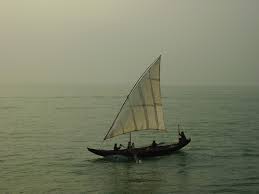 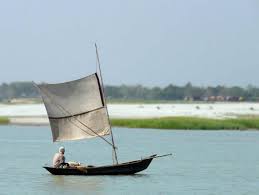 পদ্মা তোমার যৌবন চাই
যমুনা তোমার প্রেম
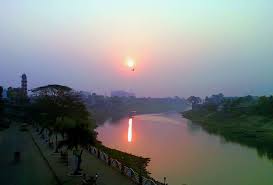 সুরমা তোমার কাজল বুকের
পলিতে গলিত হেম।
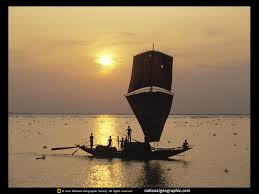 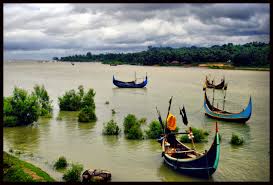 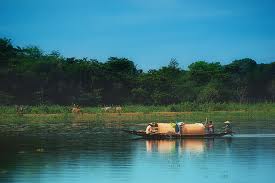 পদ্মা যমুনা সুরমা মেঘনা
গঙ্গা কর্ণফুলী
তোমাদের বুকে আমি নিরবধি
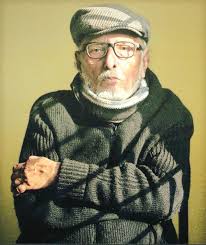 গণমানবের তুলি!
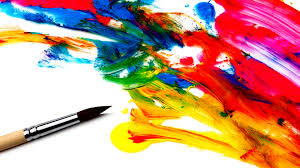 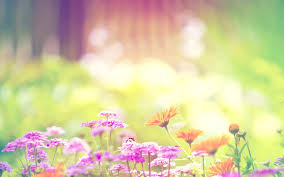 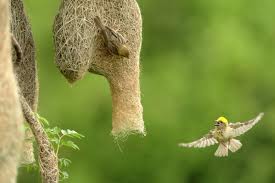 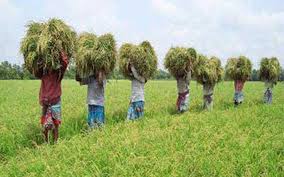 কত বিচিত্র জীবনের রং
চারদিকে করে খেলা,
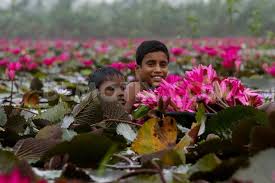 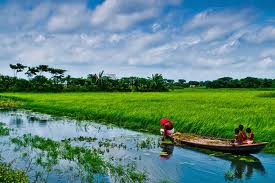 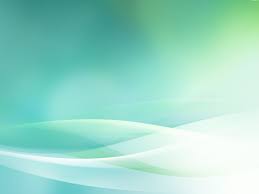 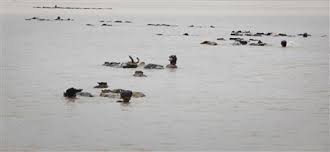 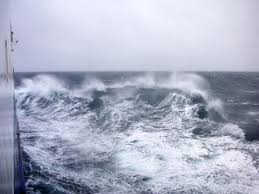 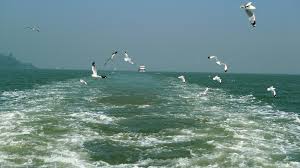 মুগ্ধ মরণ বাঁকে বাঁকে ঘুরে
কাটায় মারণ বেলা!
রেখেছি আমার প্রাণ স্বপ্নকে
বঙ্গোপসাগরেই,
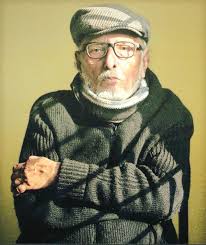 ভয়াল ঘূর্ণি সে আমার ক্রোধ
উপমা যে তার নেই!
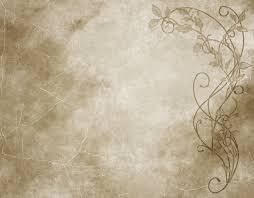 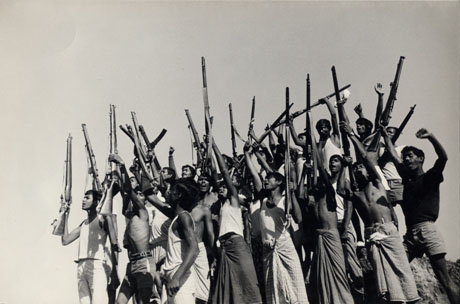 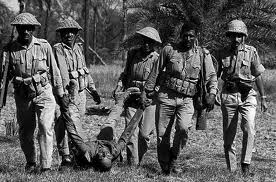 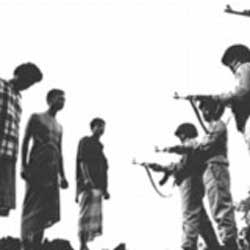 এই ক্রোধ জ্বলে আমার স্বজন
গণমাবের বুকে-
যখন বোঝাই প্রাণের জাহাজ
নরদানবের মুখে!
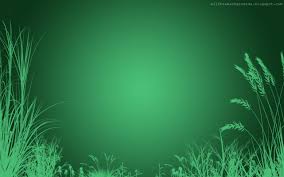 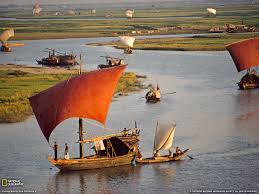 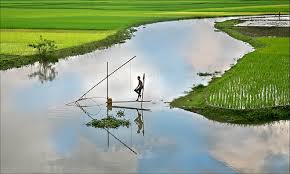 পদ্মা সুরমা মেঘনা যমুনা…
অশেষ নদী ও ঢেউ
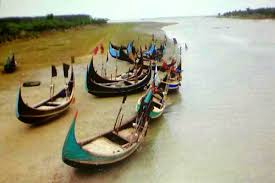 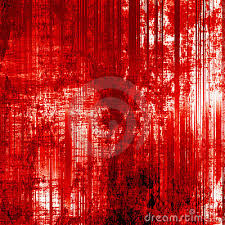 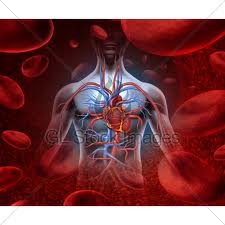 রক্তে আমার অনাদি অস্থি,
বিদেশে জানেনা কেউ!
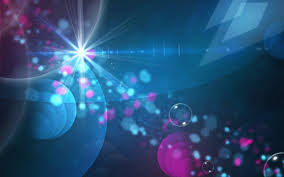 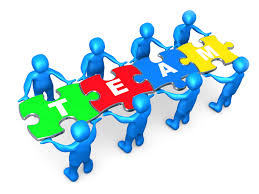 দলীয় কাজ
মেঘনা
  কবিতায় ব্যবহৃত  
  হয়েছে এমন নদীর 
  নামের তালিকা কর
সুরমা
    কবির উল্লেখযোগ্য   
    কাব্য গ্রন্থগুলোর   
    তালিকা কর
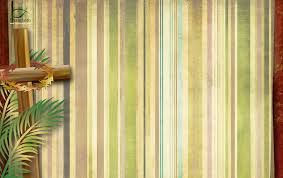 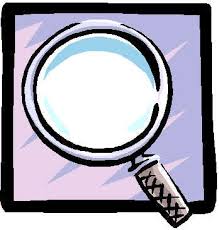 মূল্যায়ন
‘হেম’ শব্দের অর্থ কী?
 ‘গণমানব’ কাদের বলা হয়েছে?
 ‘নরদানব’ কারা?
 ‘হনন কাল’ শব্দের অর্থ কী?
  কবি দিলওয়ার কী হিসেবে    সমধিক পরিচিত?
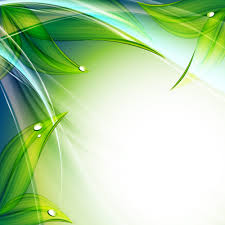 বাড়ির কাজ
‘রক্তে আমার অনাদি অস্থি’ কবিতায় কবির যে ভাব প্রতিফলিত হয়েছে তা লিখে আনবে।
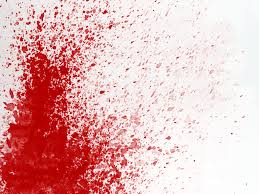 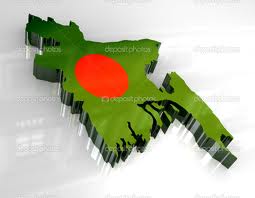 রক্ত দিয়ে লিখেছি যে 
     বাংলাদেশের নাম
সবাইকে ধন্যবাদ